Pathogen ReductionAn Implementation Story…
Kim Duffy, Scott Hammel, Justin Kreuter
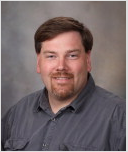 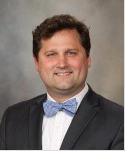 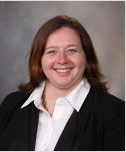 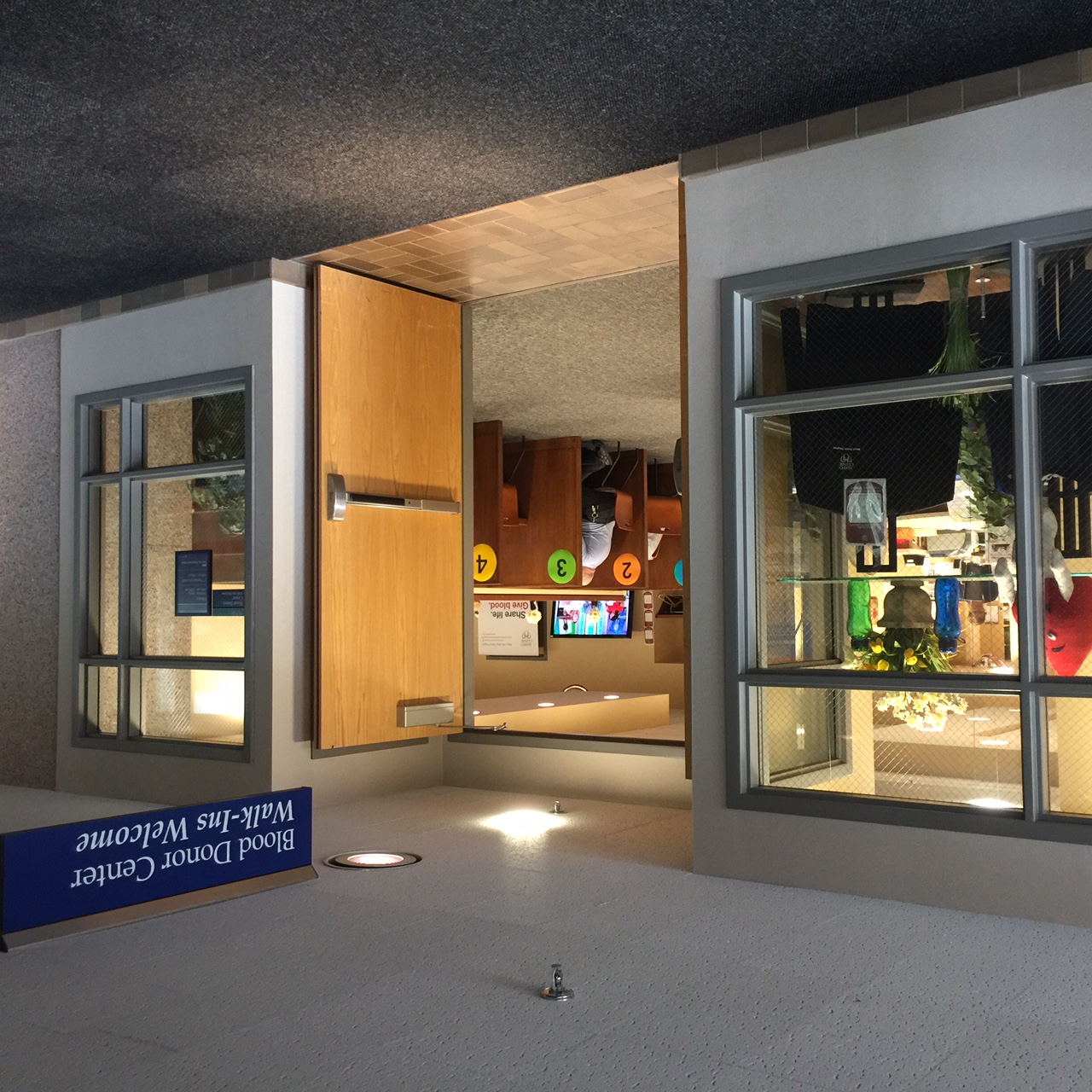 Collections – 2016

RBCs	21000
Plts		4000
DR		1000
WB		100
AP		134
The Decision
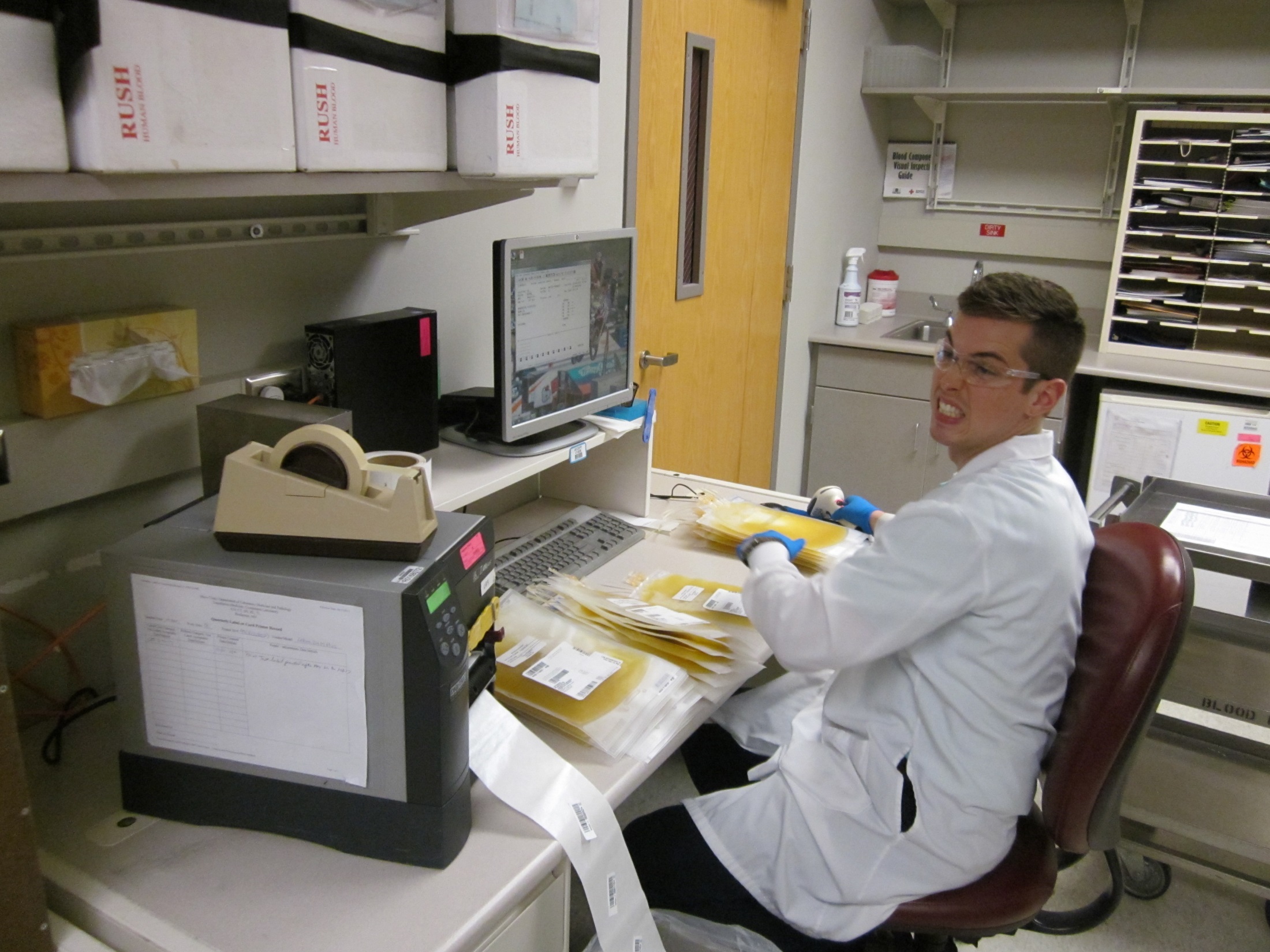 Meanwhile in the lab…
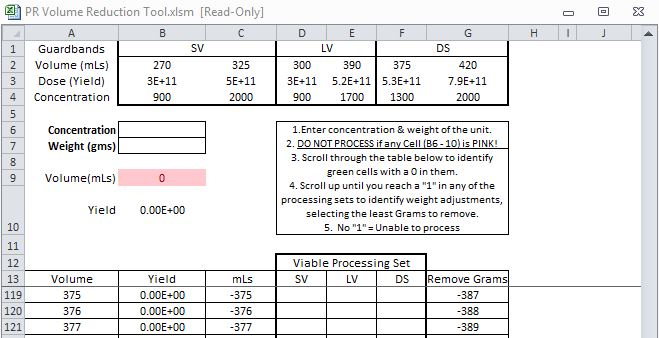 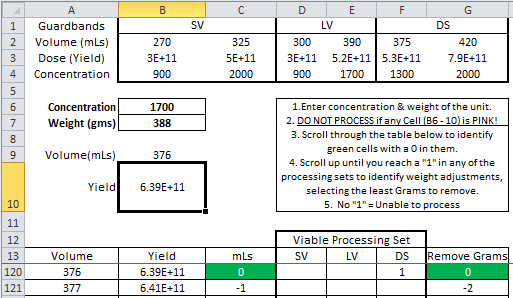 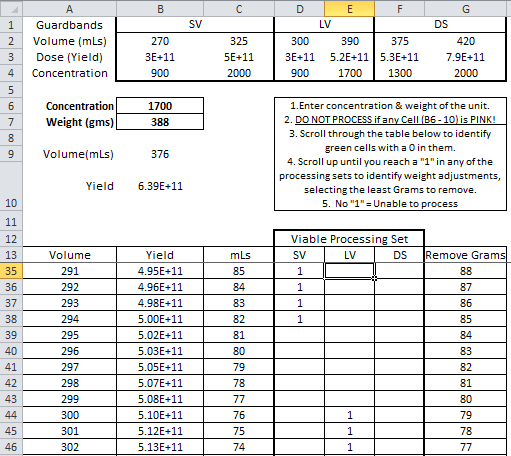 Another example…
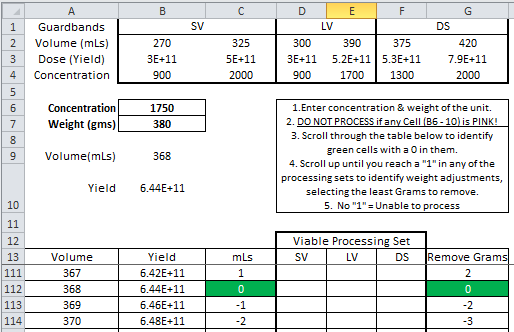 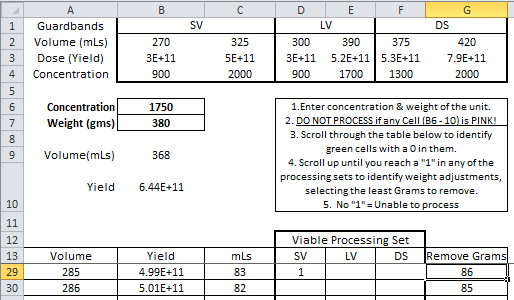 Meanwhile in the clinic…
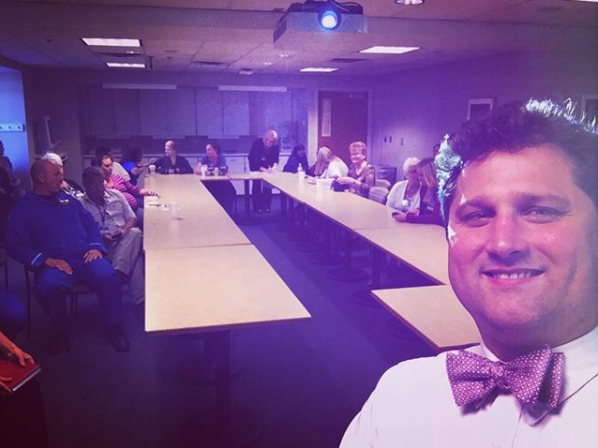 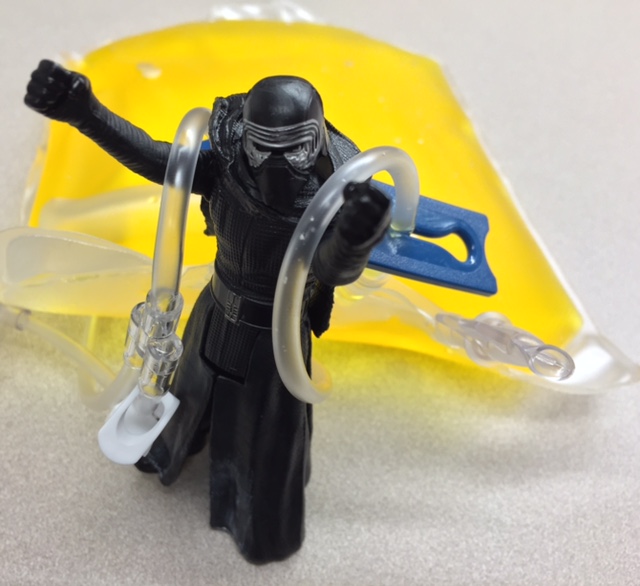 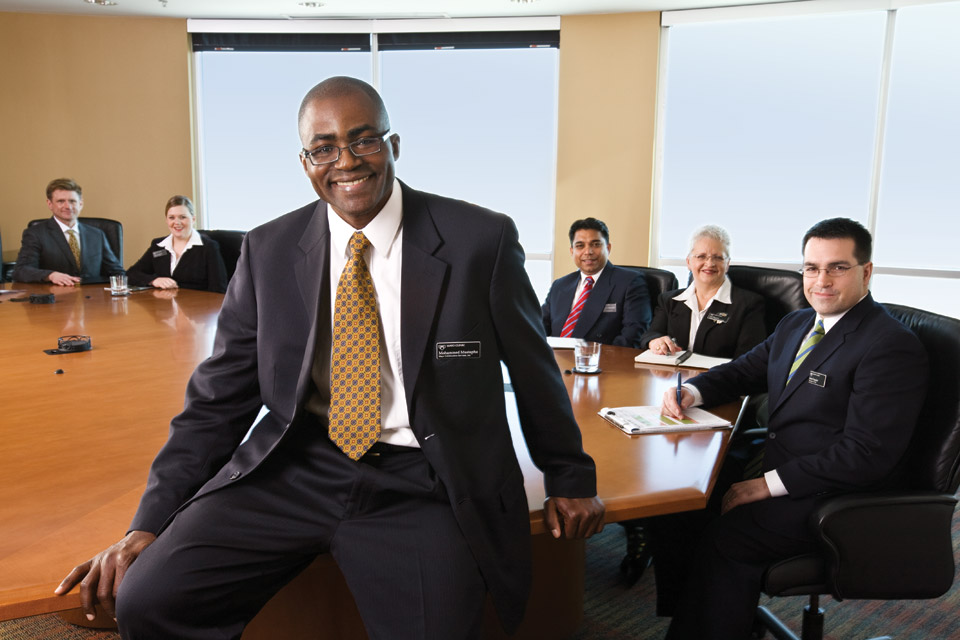 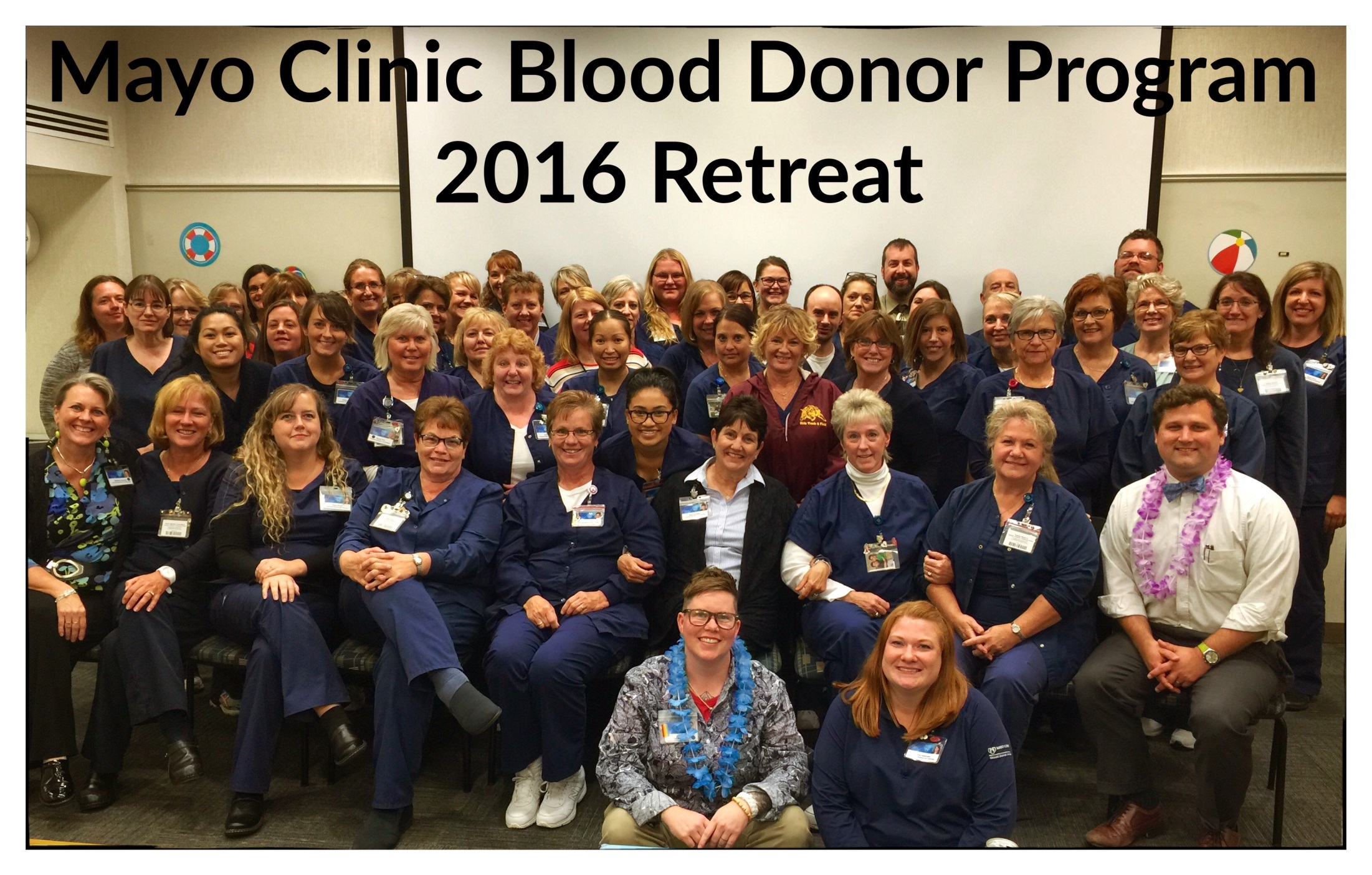 Questions & DiscussionKreuter.Justin@Mayo.Edu